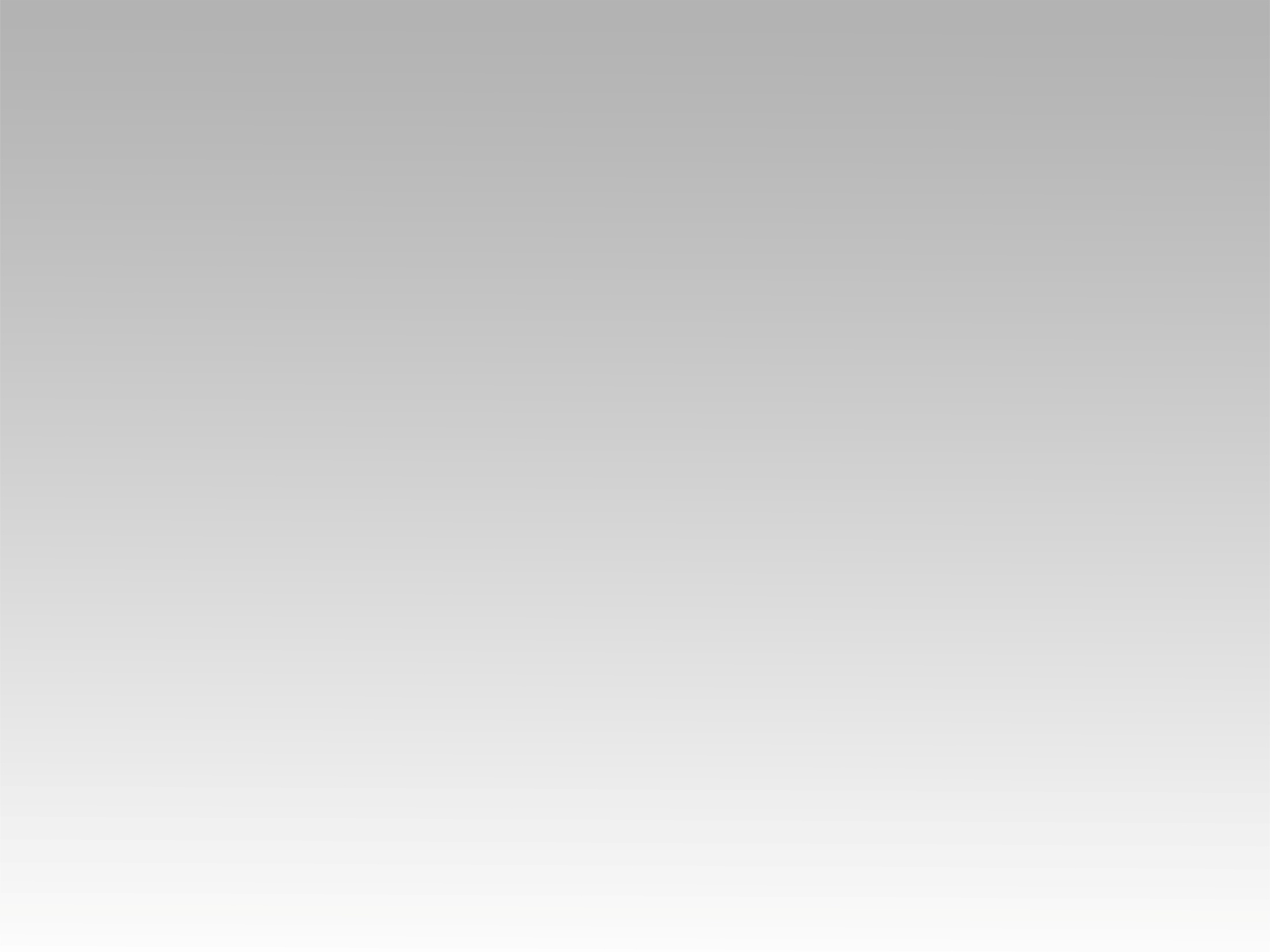 تـرنيــمة
لسه الباب مفتوح
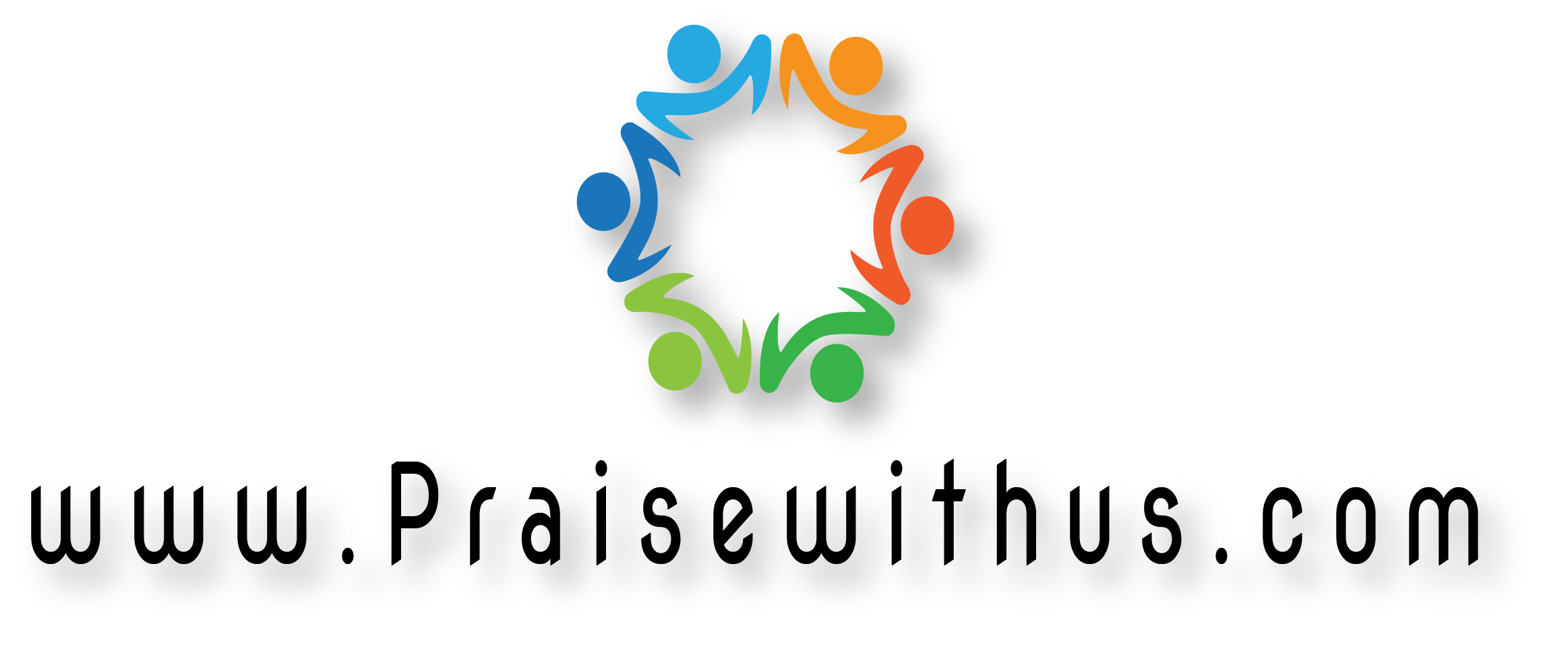 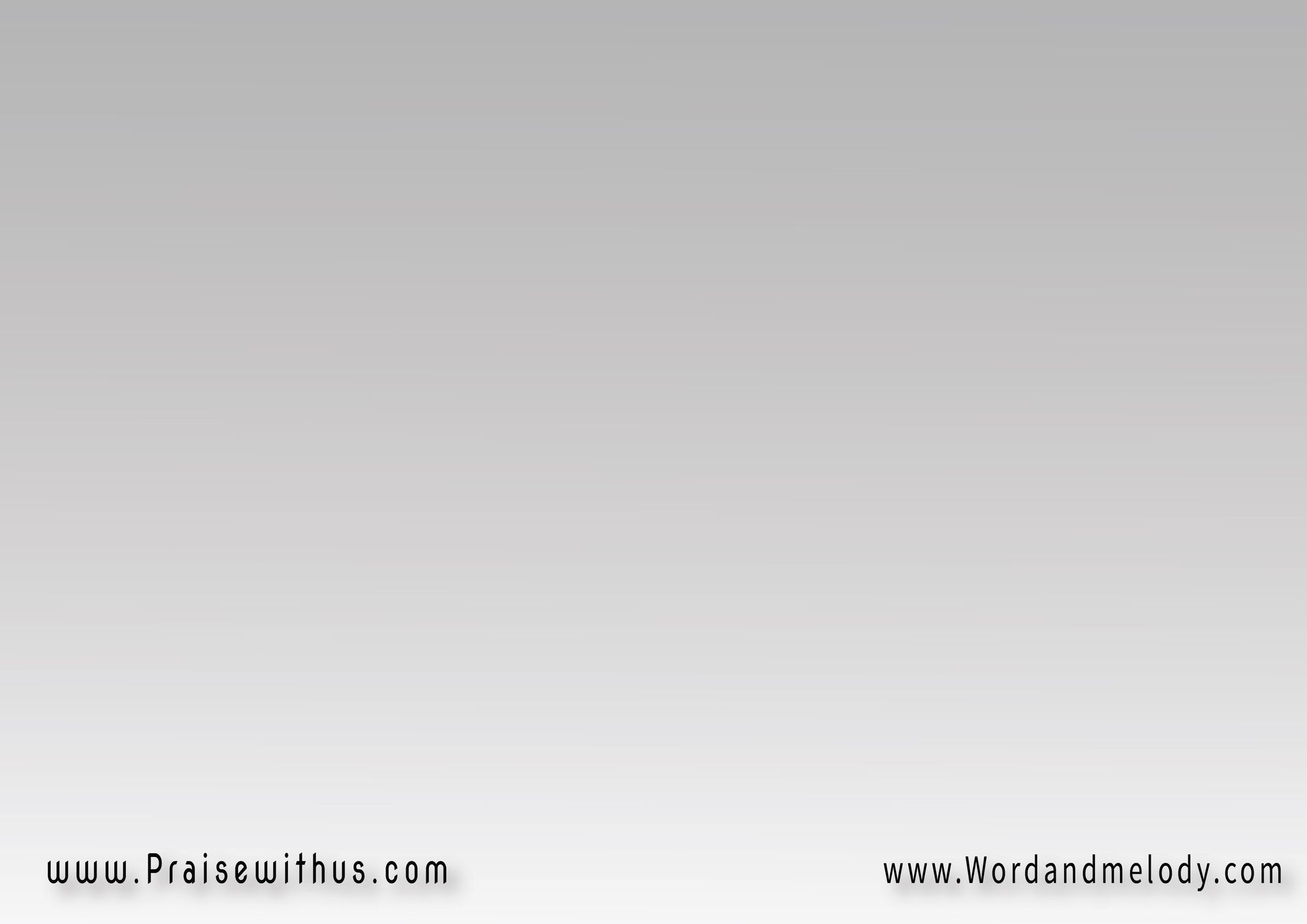 القرار:
لسه الباب مفتوح 
أدخل ياللي بعيدلو ضاعت الفرصة 
ندمك مش هايفيد
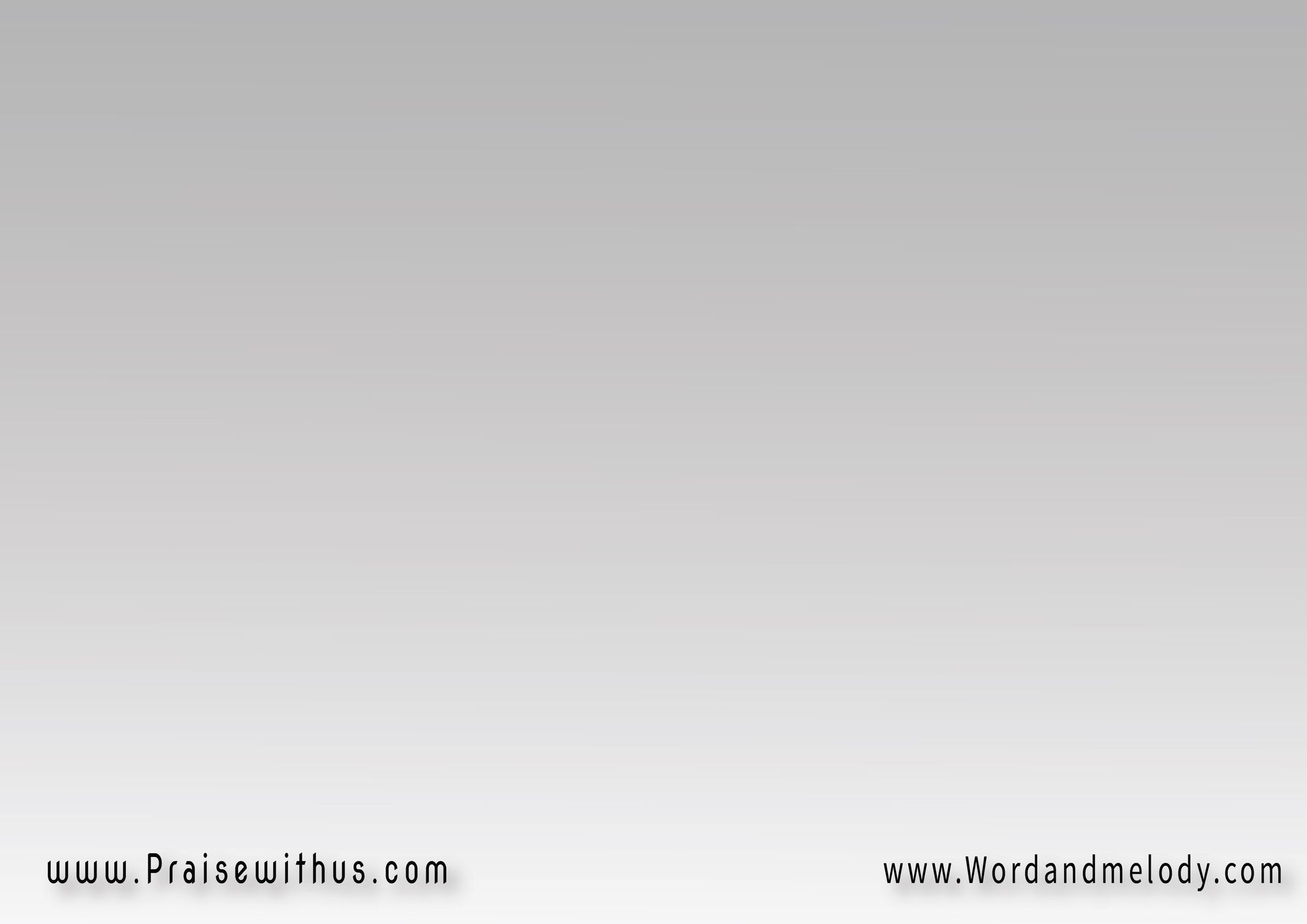 1-
 إللي هايقفل مش إنسان 
ممكن تترجاه يفتح لكلا ده الرب الديان 
إيه عذرك ماهو ياما نده لك
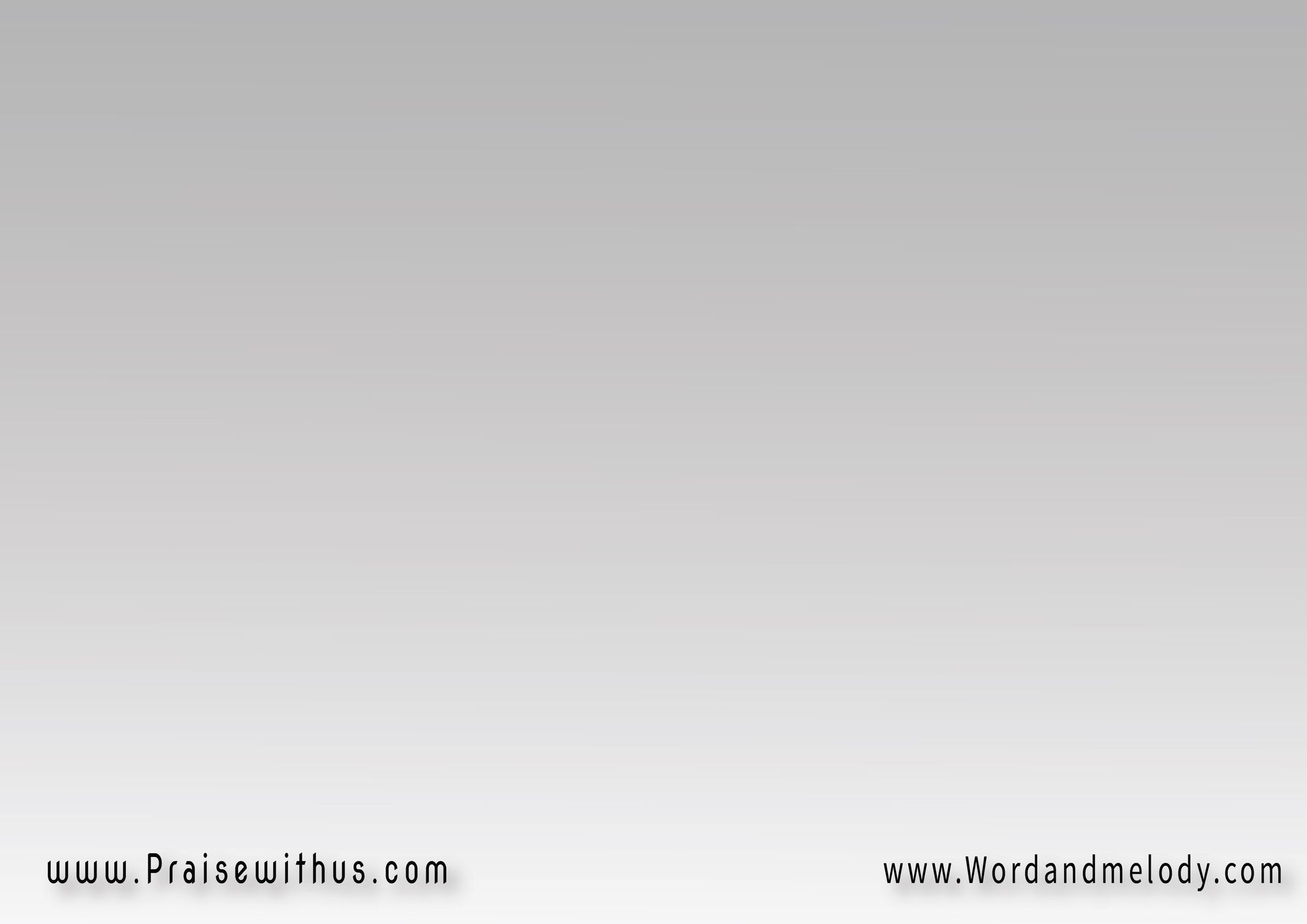 القرار:
لسه الباب مفتوح 
أدخل ياللي بعيدلو ضاعت الفرصة 
ندمك مش هايفيد
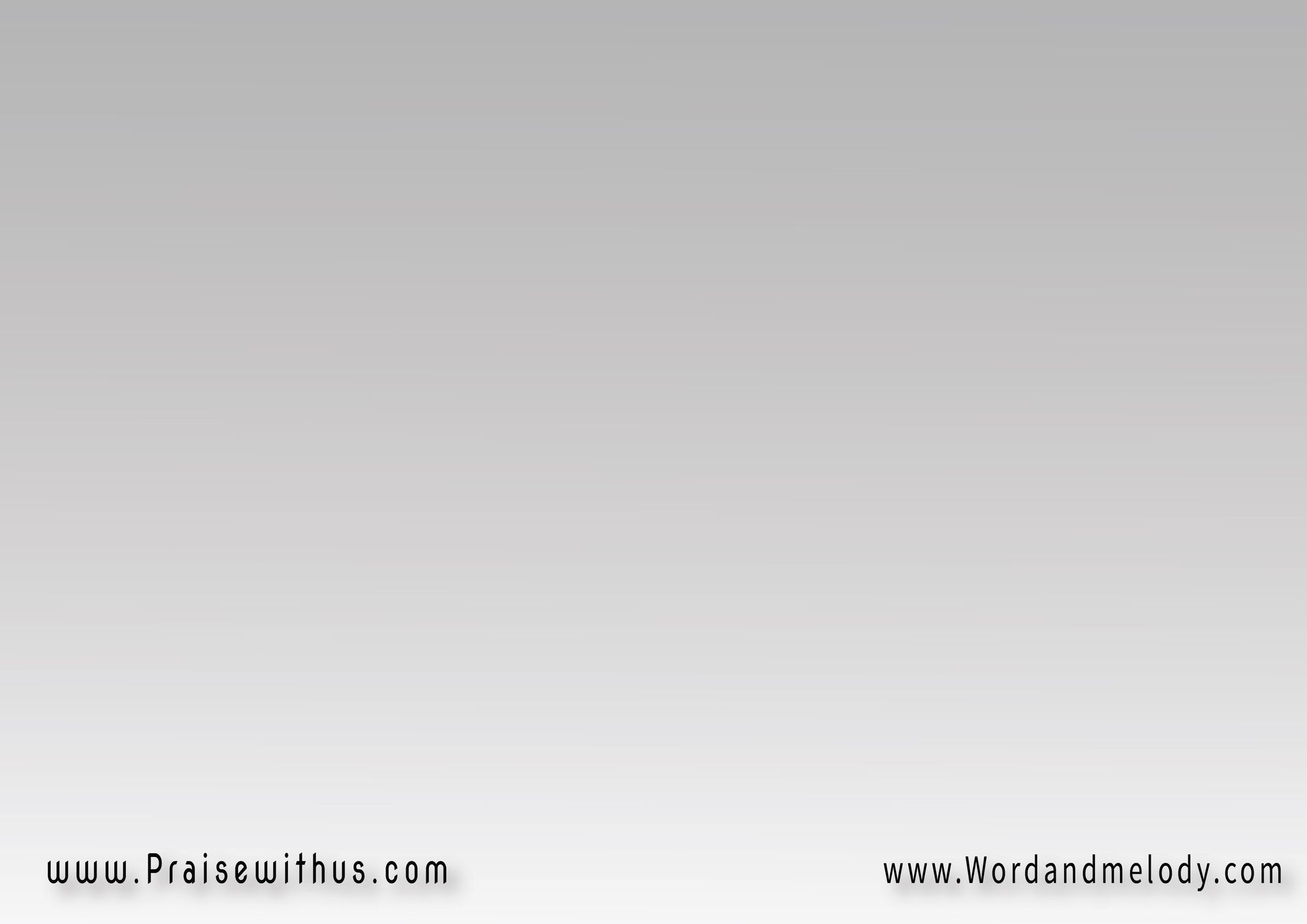 2-
 ياللي غرورك يوم خلاص
 تنسى جراح وآلام وصليبحاسب آخر البعد هلاك 
حاسب آخر البعد لهيب
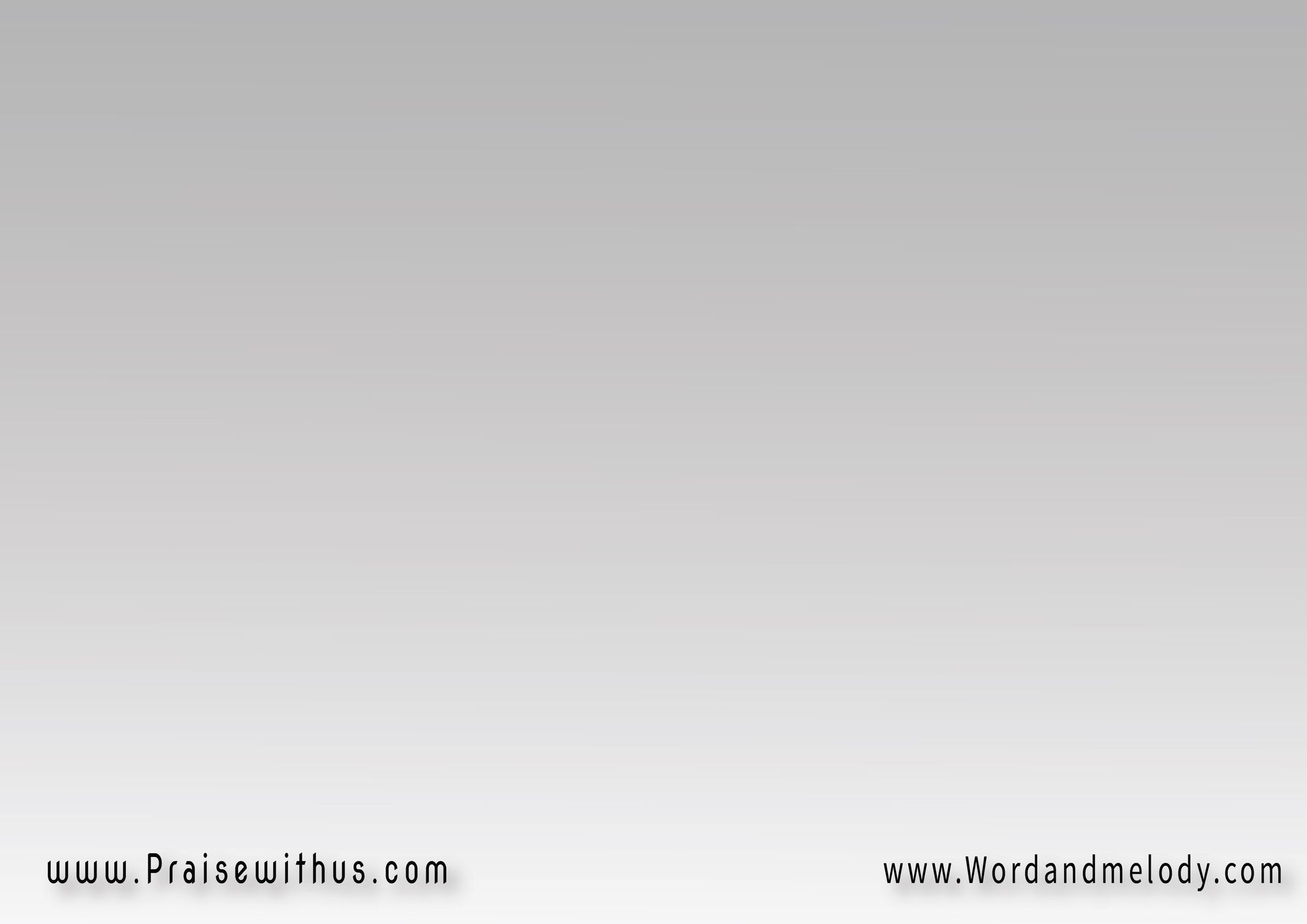 القرار:
لسه الباب مفتوح 
أدخل ياللي بعيدلو ضاعت الفرصة 
ندمك مش هايفيد
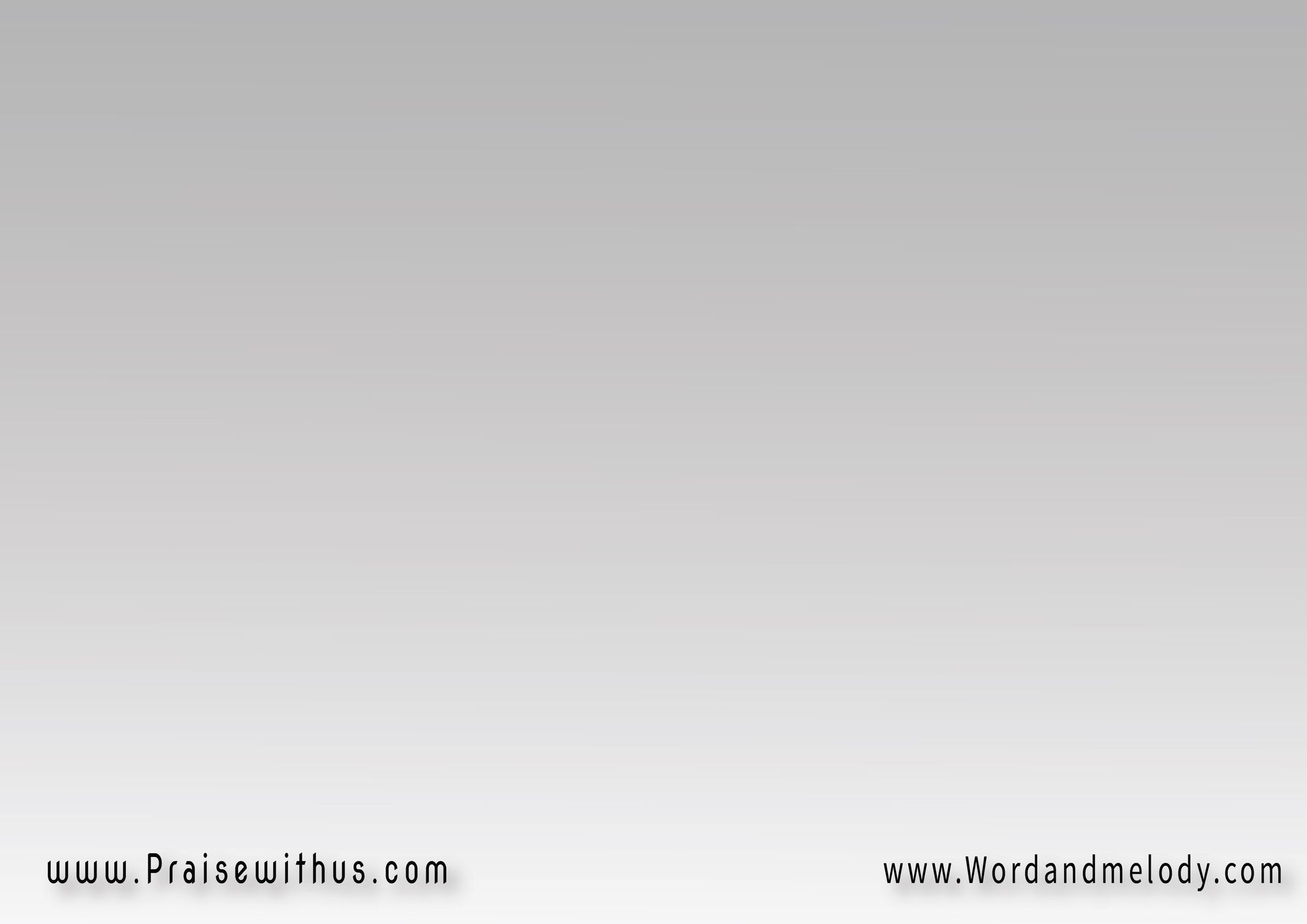 3-
 عهد النعمة اليوم بينادي
 أرجع يالا يا كل بعيدأفرح ويا يسوع الفادي 
في الأبدية الفرح يزيد
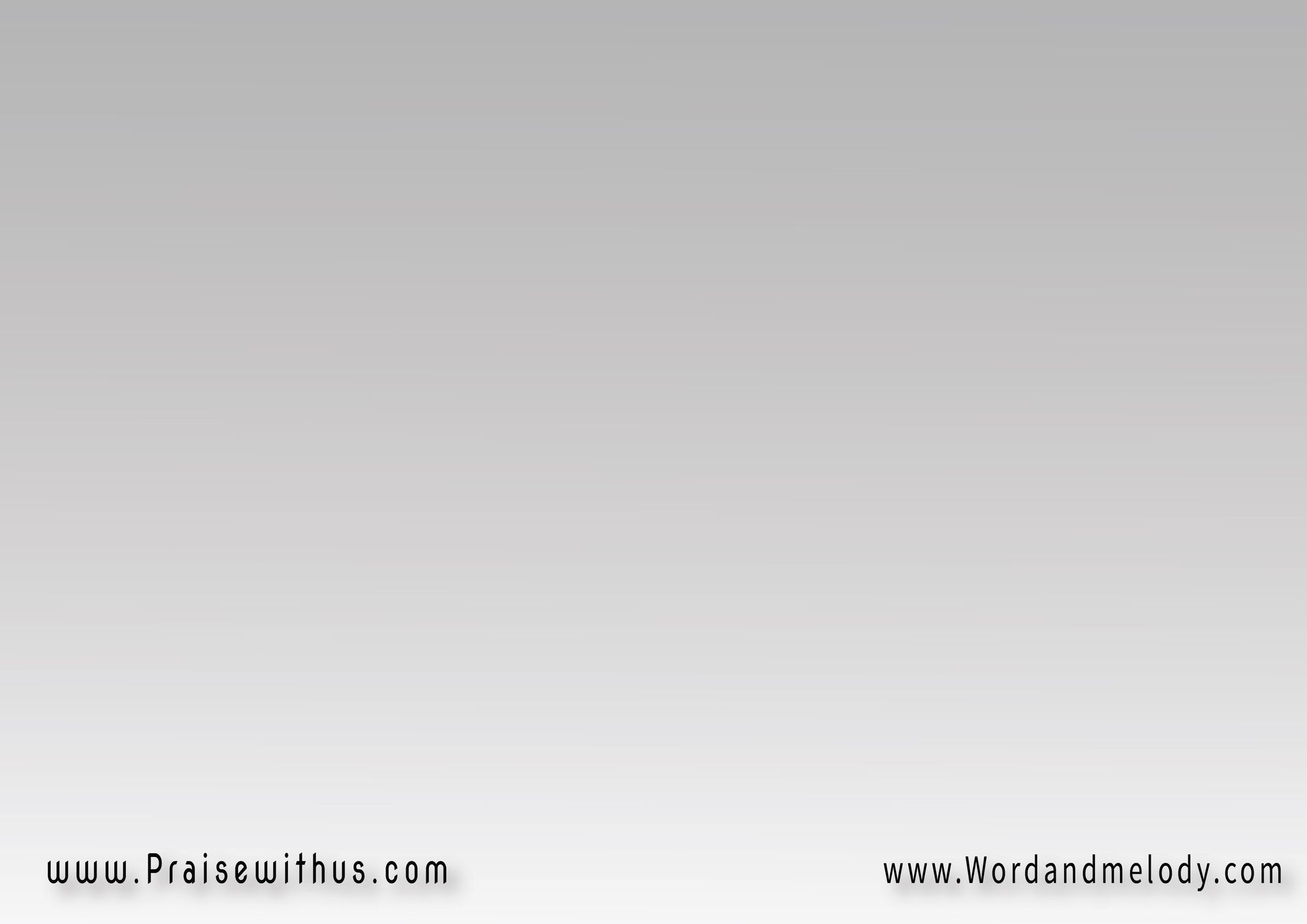 القرار:
لسه الباب مفتوح 
أدخل ياللي بعيدلو ضاعت الفرصة 
ندمك مش هايفيد
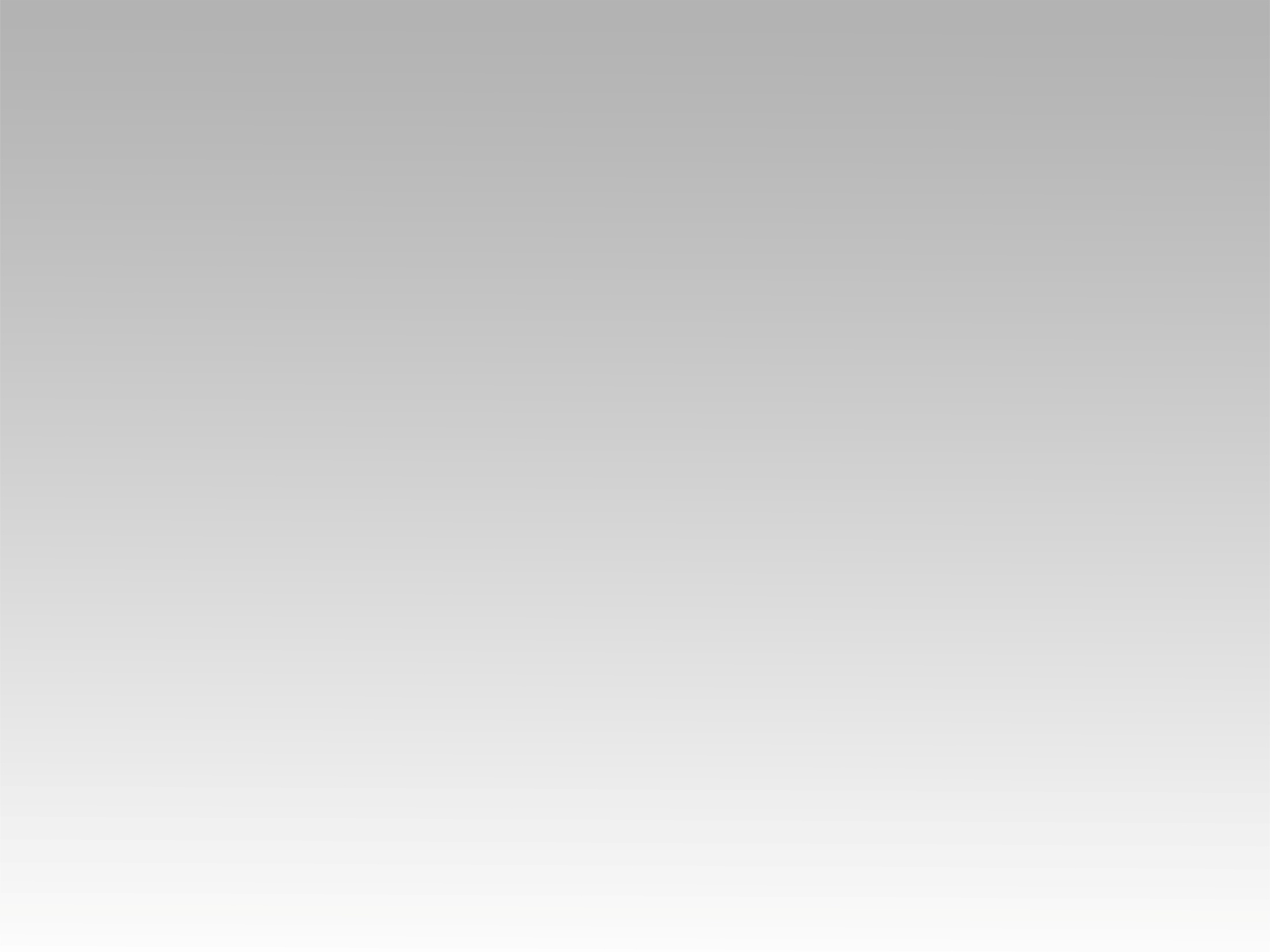 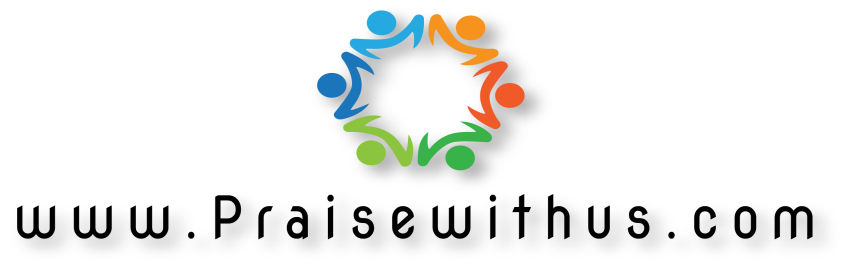